【案内図】
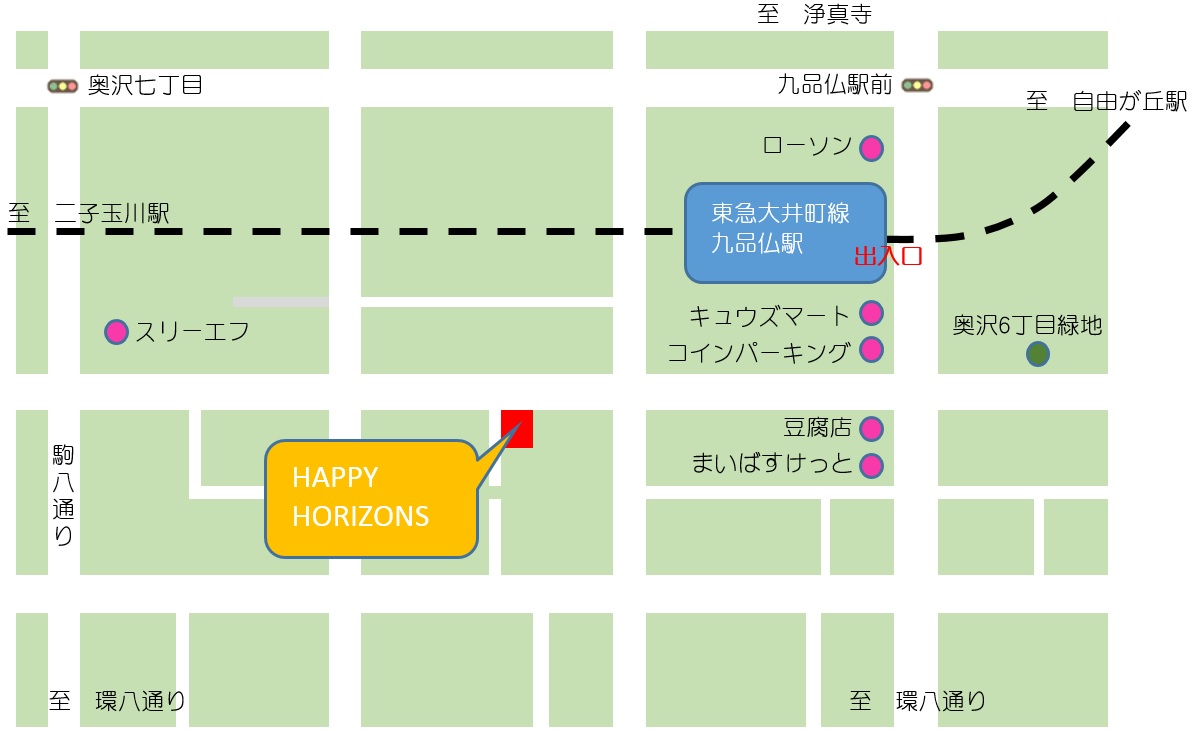 【配置図】
避難経路
一般住居
一般住居
一般住居
公道
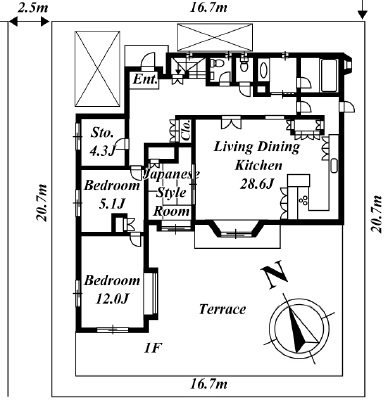 建物入口
私道
非常口
一般住居
一般住居
園庭
一般住居
一般住居
保育施設
木・鉄・コンクリート一戸建て（占有面積350㎡）　地上2階　地下1階　保育室；1階
【平面図　1階】
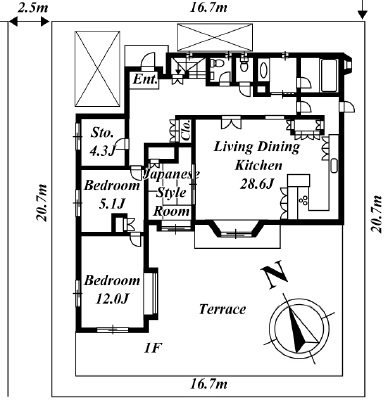 保育室
トイレ
玄関
非常口
調理室
乳児
壁（柵）
トイレ
洗面所/浴室
園庭
ロッカー
避難経路
【平面図　２階】
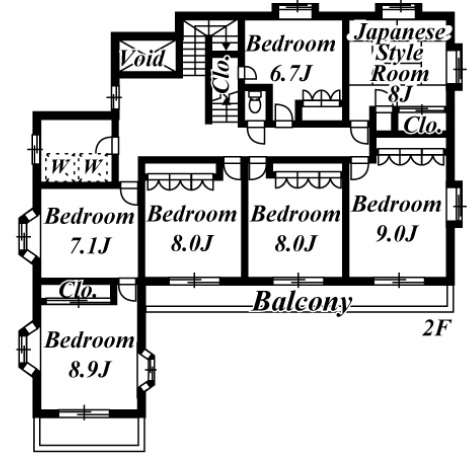 オフィス
１Fへ
展示室
洗濯室
避難ロープにより園庭へ
【写真】
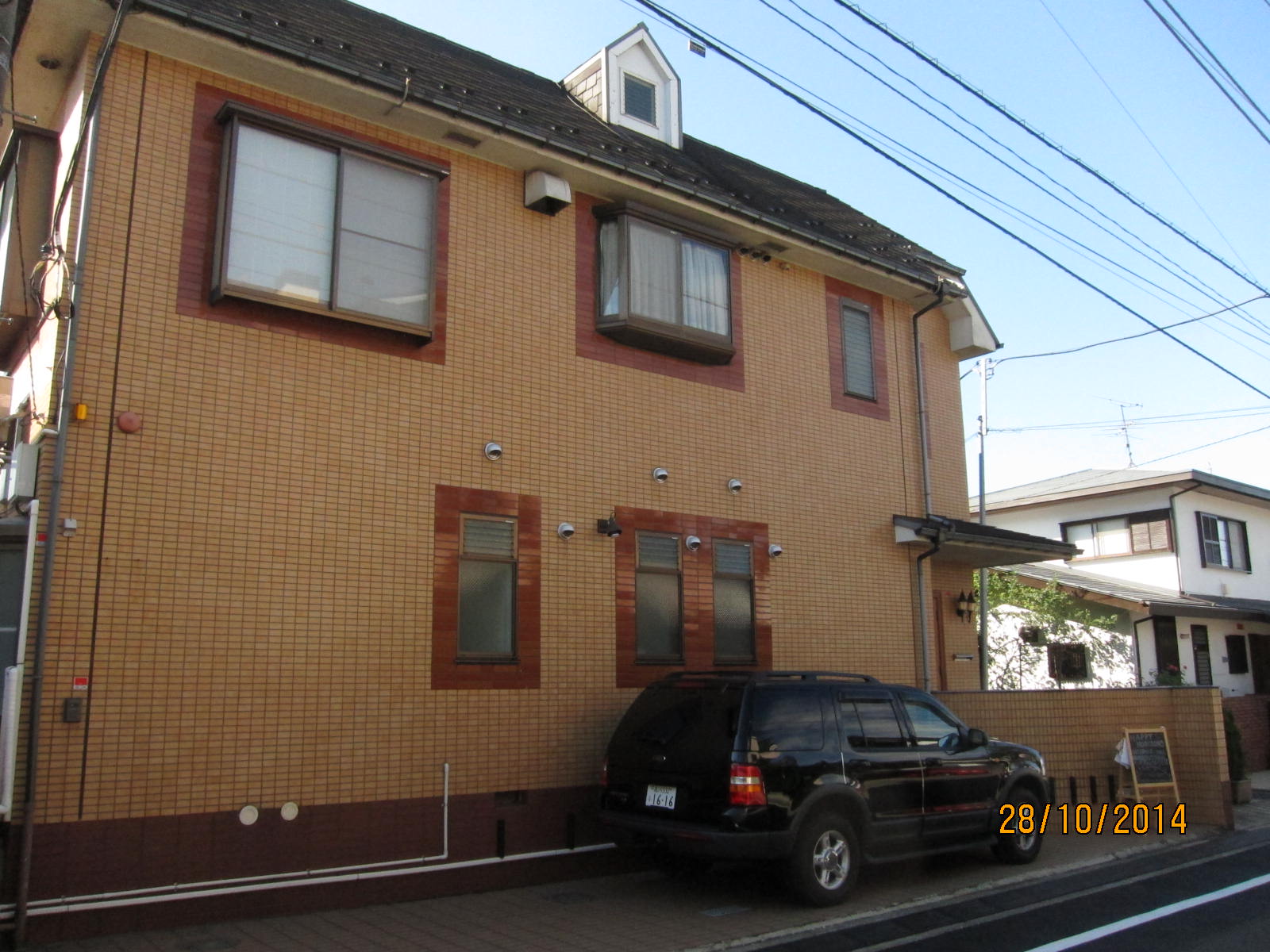 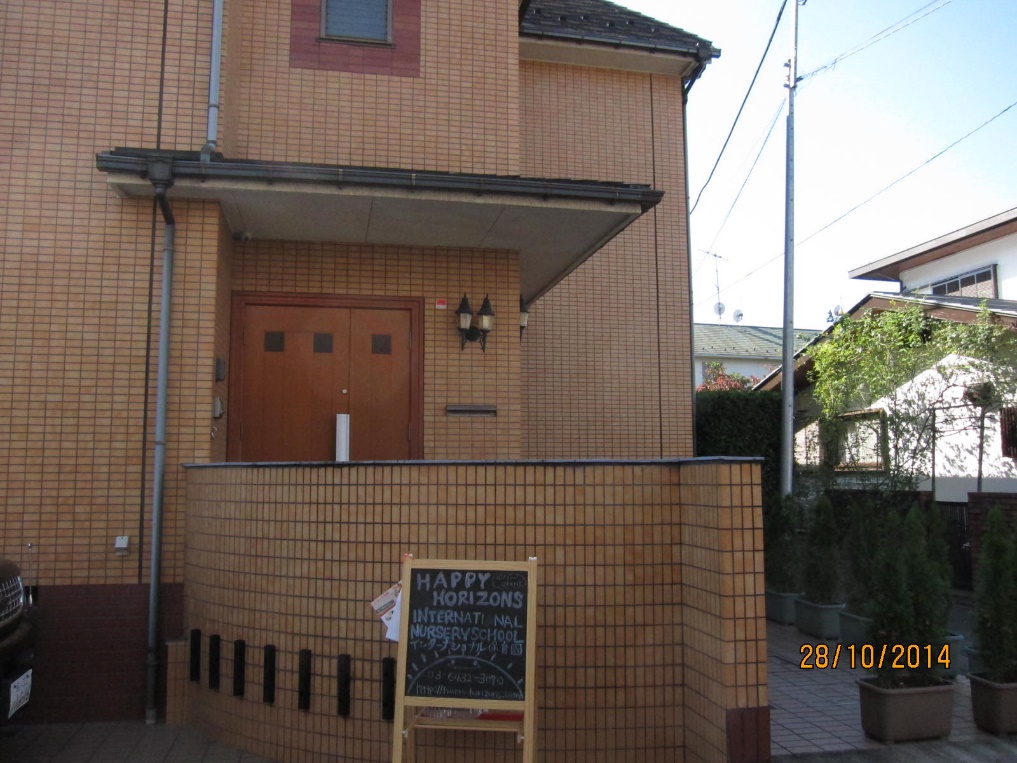 外観
玄関
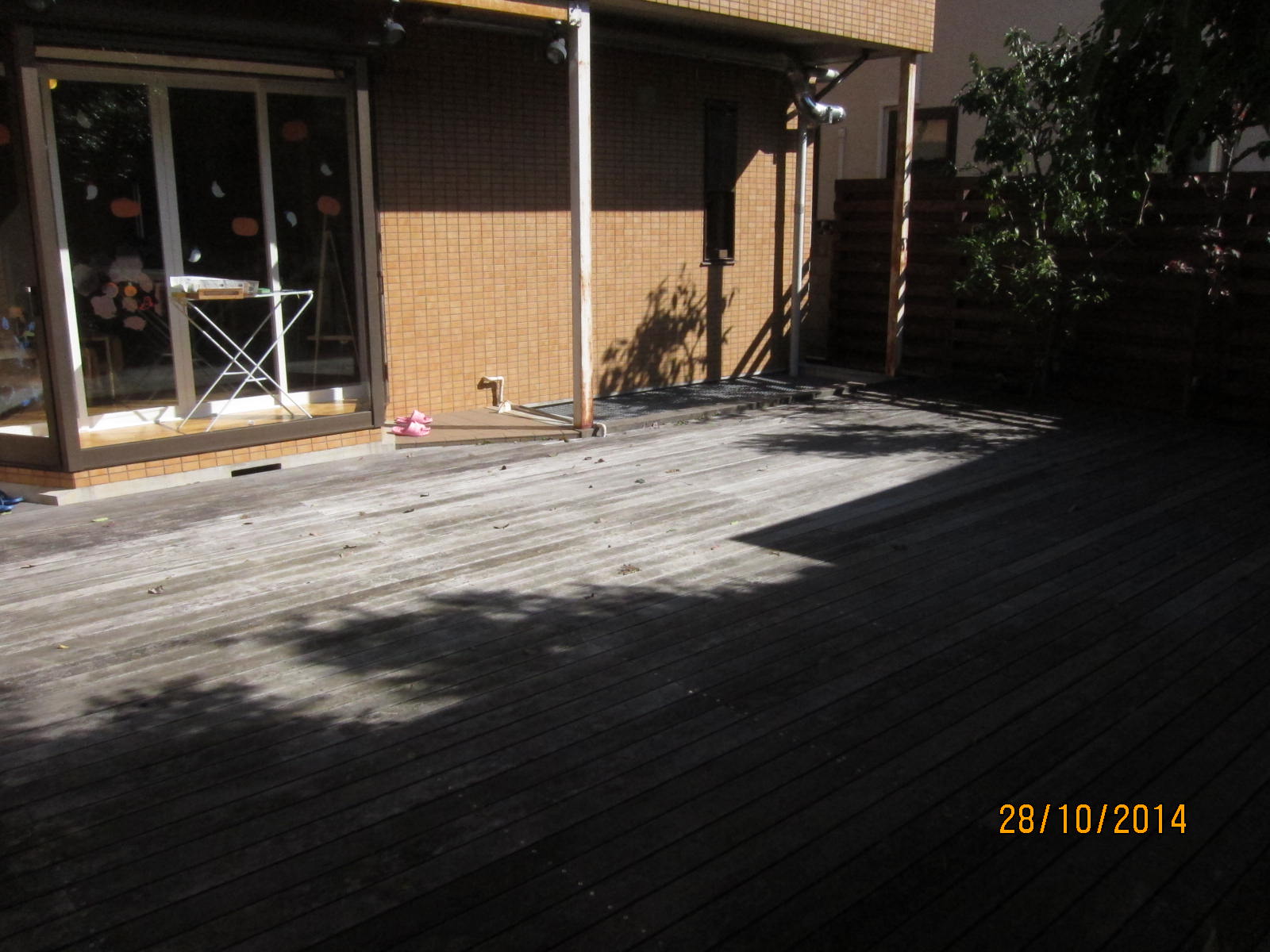 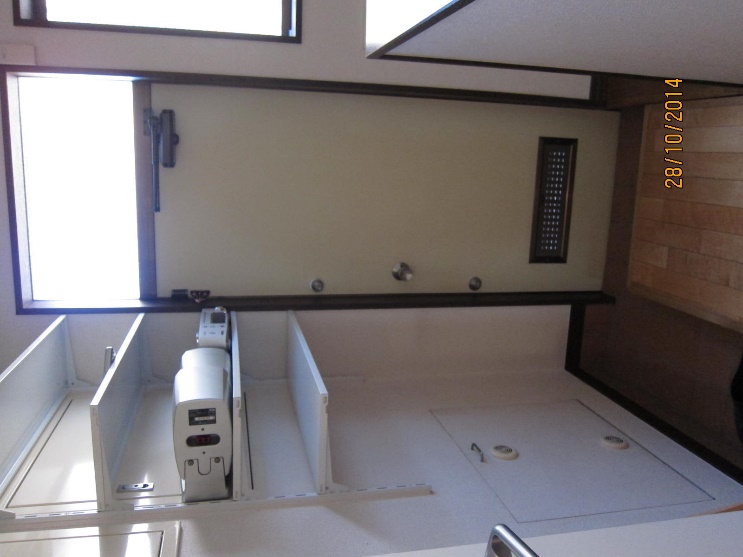 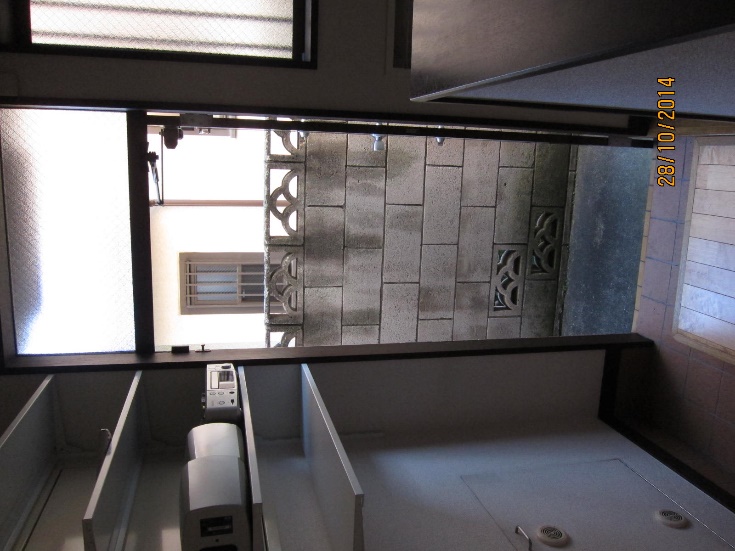 園庭
非常口
非常口
【写真】
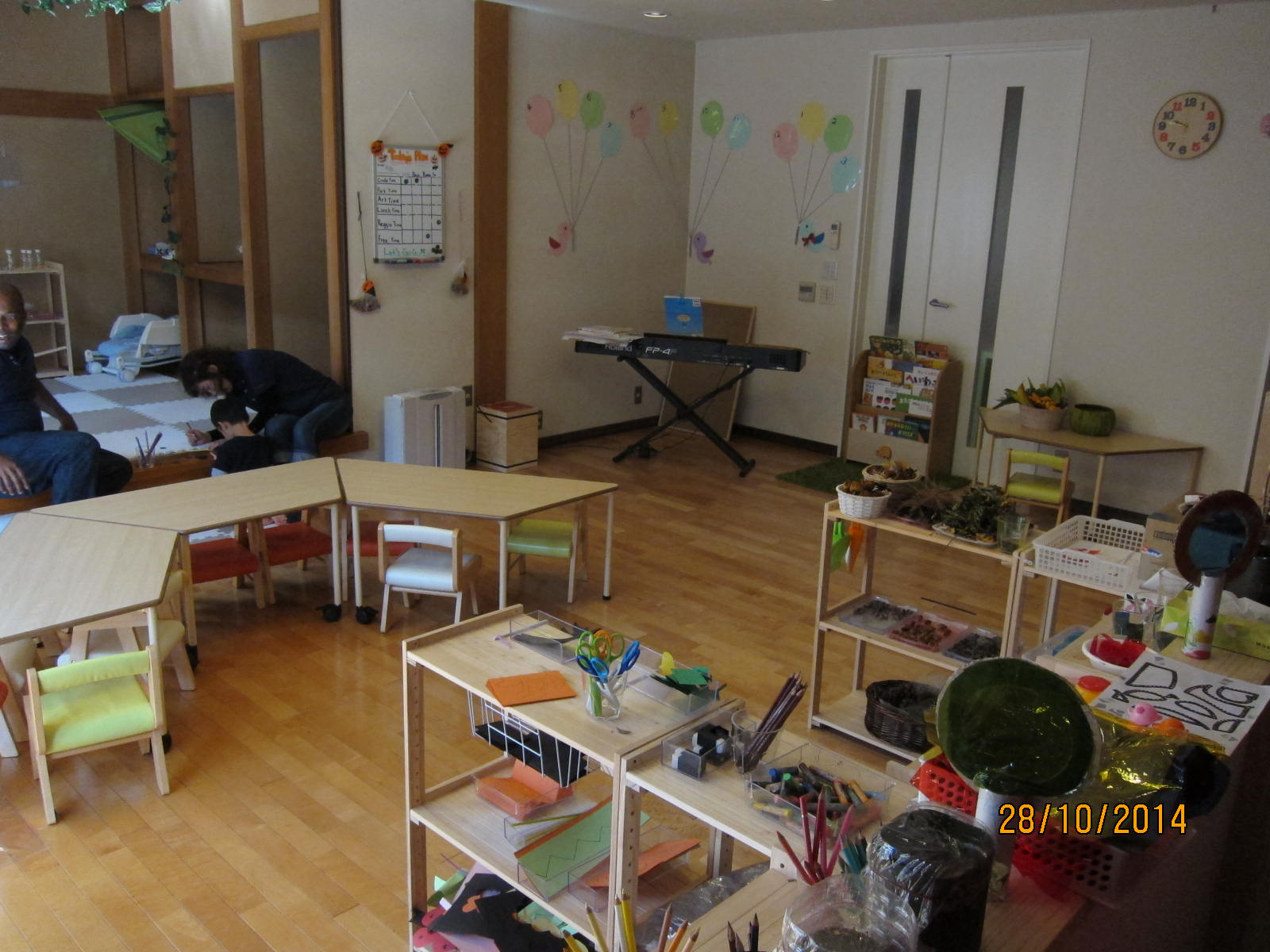 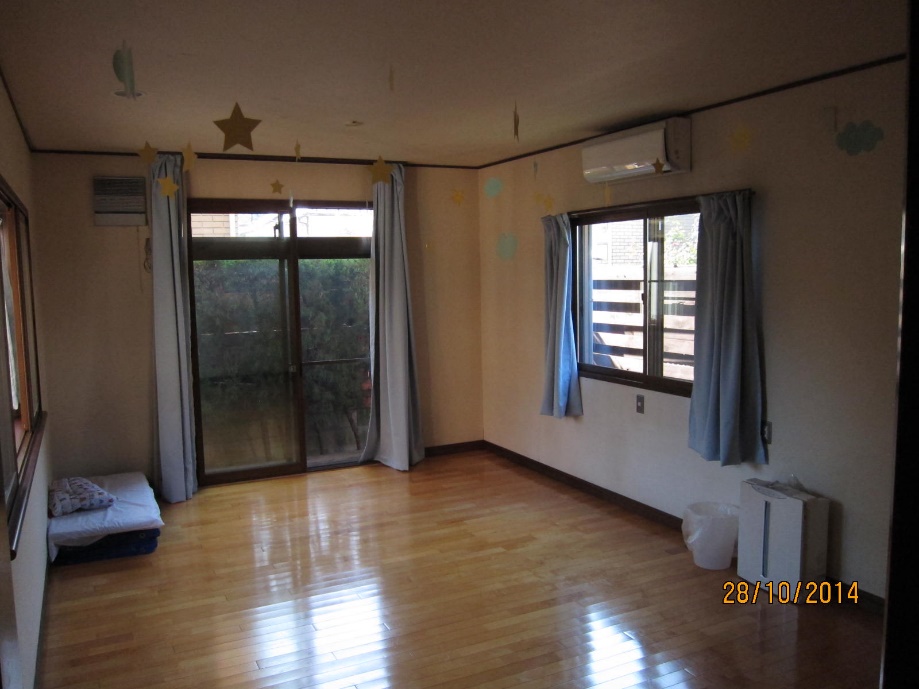 保育室（睡眠室）
保育室
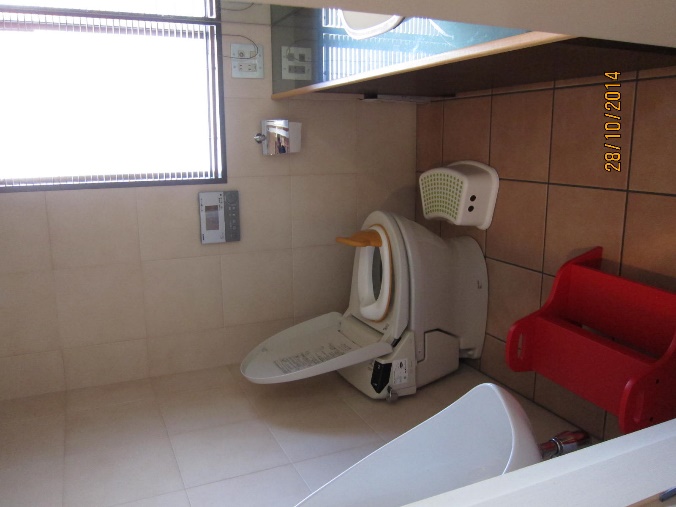 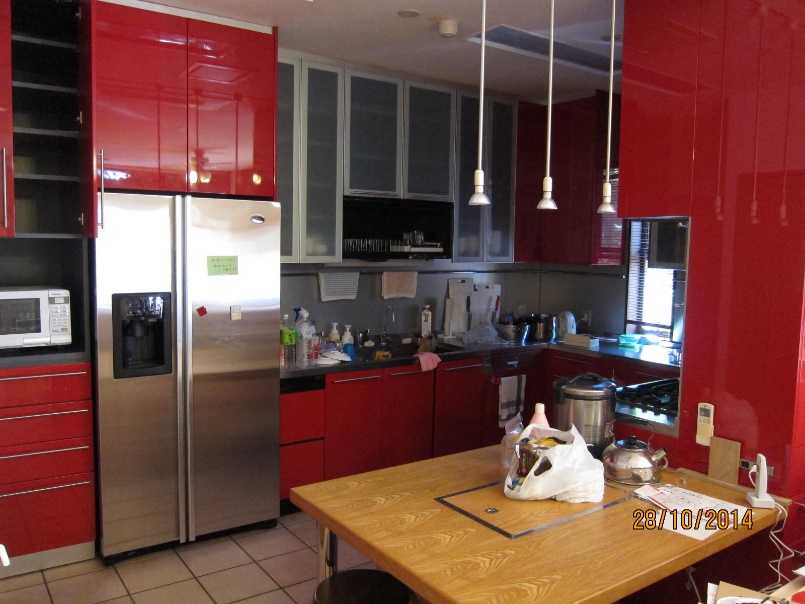 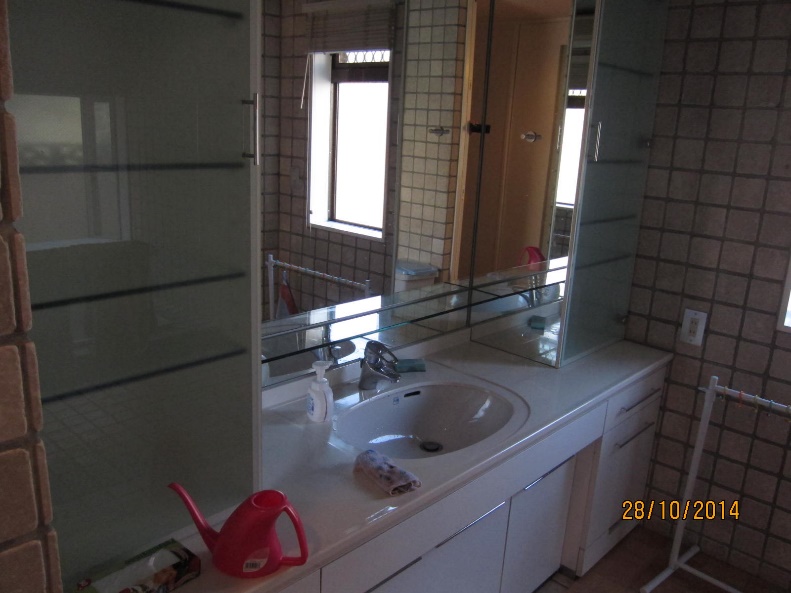 調理室
洗面室
トイレ